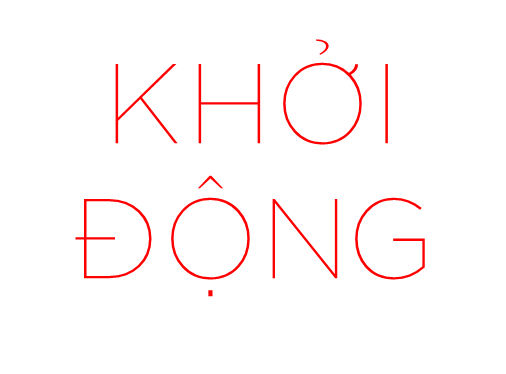 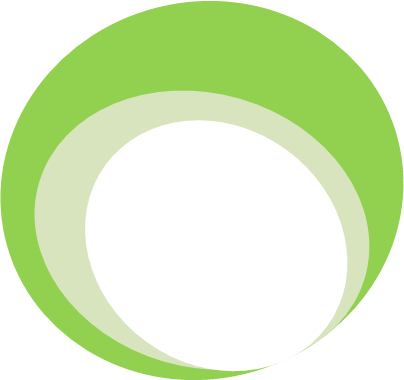 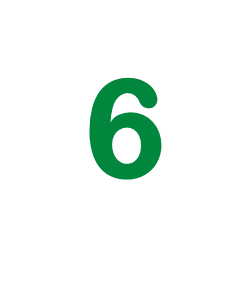 THIÊN NHIÊN KÌ THÚ
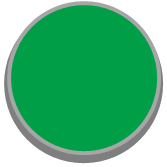 Bài
1
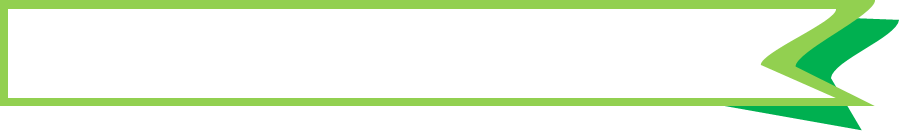 LOÀI CHIM CỦA BIỂN CẢ
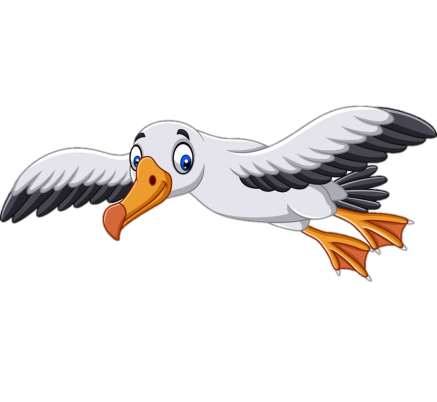 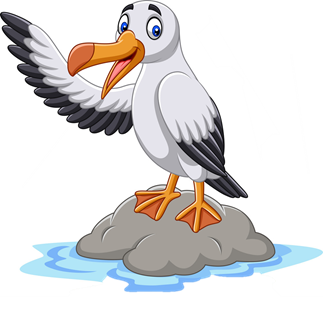 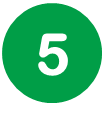 Chọn từ ngữ để hoàn thiện câu và viết câu vào vở
đại dương
bay xa
thời tiết
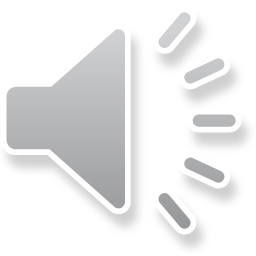 bão
đi biển
a. Ít có loài chim nào có thể (……….) như hải âu.
b. Những con tàu lớn có thể đi qua (..………….).
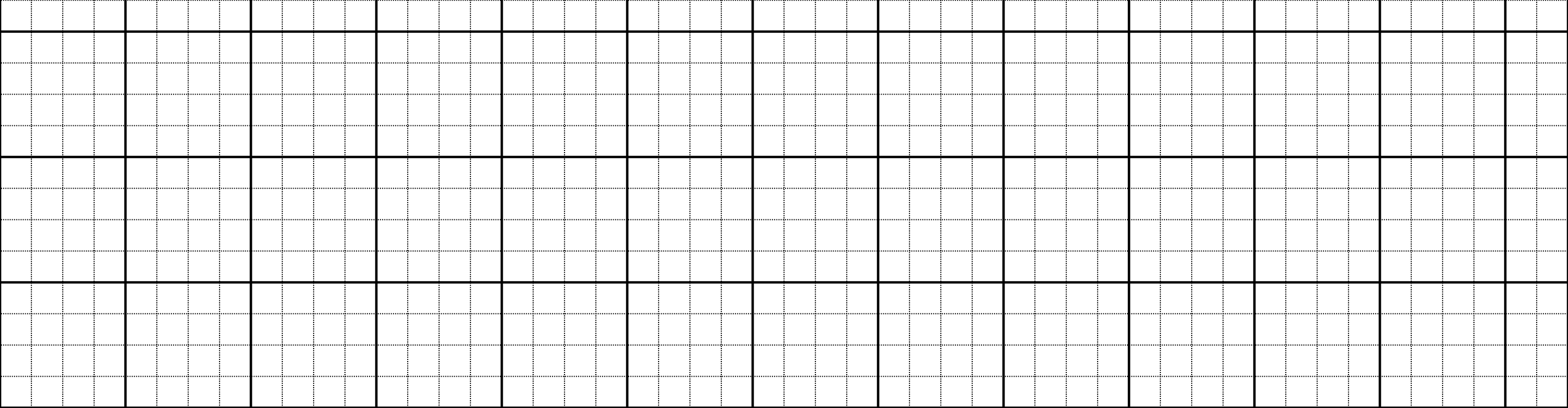 Ít có l♦i εim wào có Ό˘ bay xa ηư
hải âu.
Nǖững cΪ Ǉàu lņ có Ό˘ đi Ǖίa các
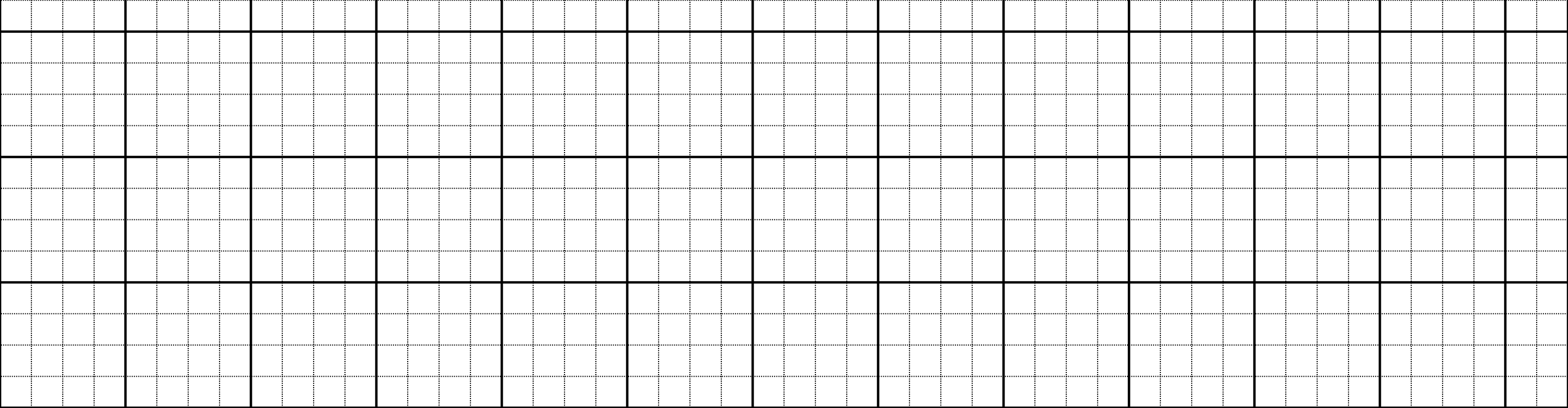 đại dưΩg.
[Speaker Notes: GV chủ động HD HS nắm quy tắc chính tả cơ bản.]
Quan sát tranh và dùng từ ngữ trong khung để nói theo tranh
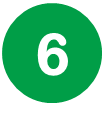 6
hải âu	máy bay		bay		cánh
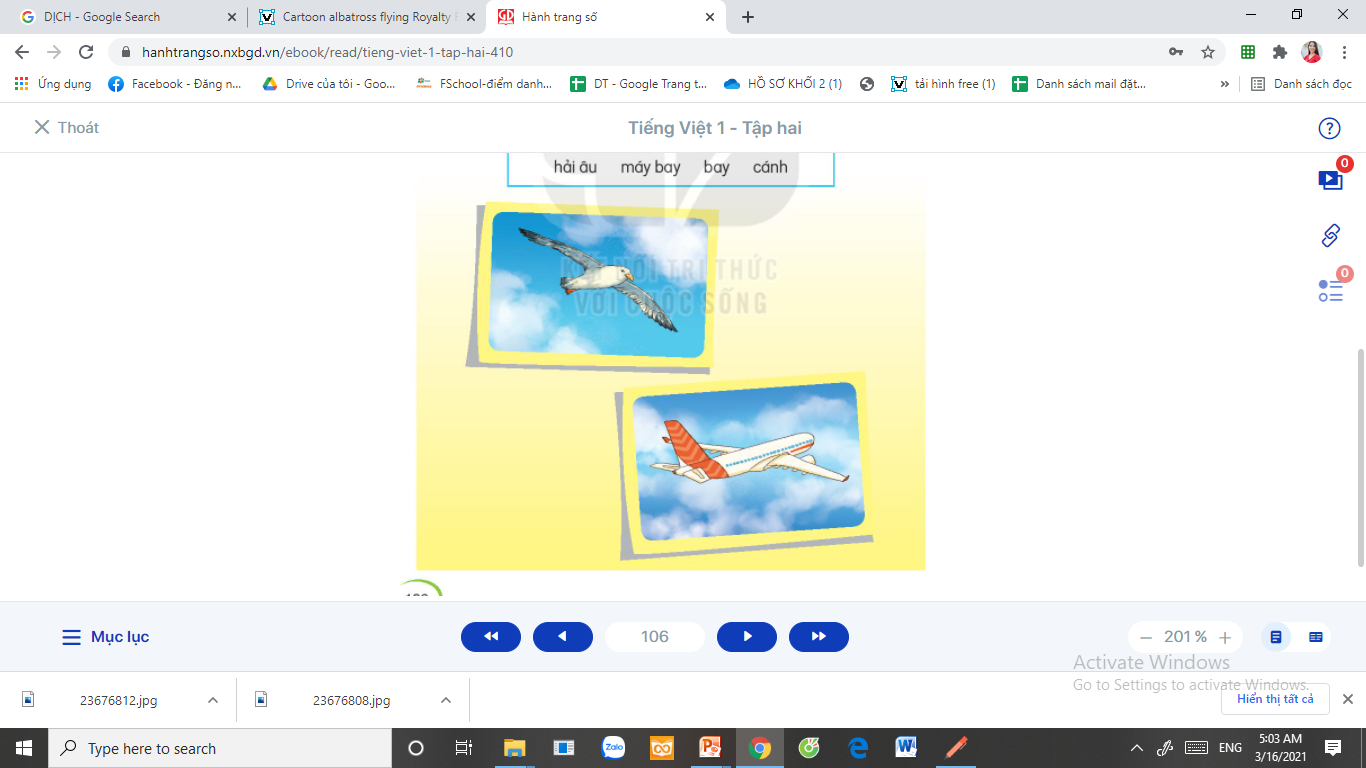 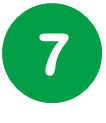 Nghe viết
Hải âu là loài chim của biển cả. Chúng có sải cánh lớn, nên bay rất xa. Chúng còn bơi rất giỏi nhờ chân có màng như chân vịt.
[Speaker Notes: Gọi HS đọc lại bài]
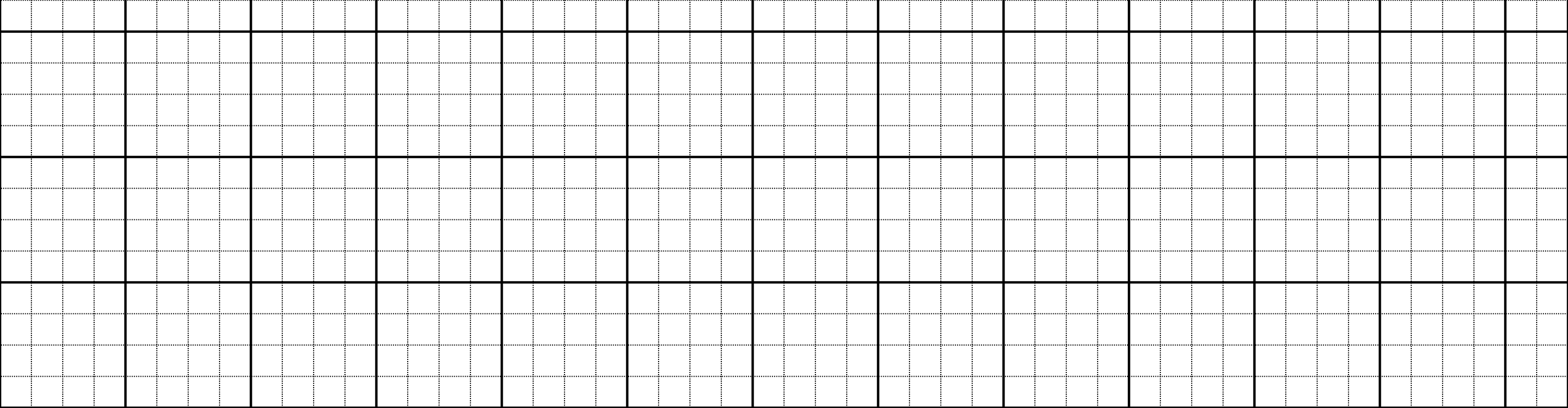 Hải âu là l♦i εim của λμϜn cả. Chúng
có sải cáζ lņ, Ζłn bay ǟất xa. Chúng cŜ
bΠ ǟất giĈ ηờ εân có jàng ηư εân νŻt.
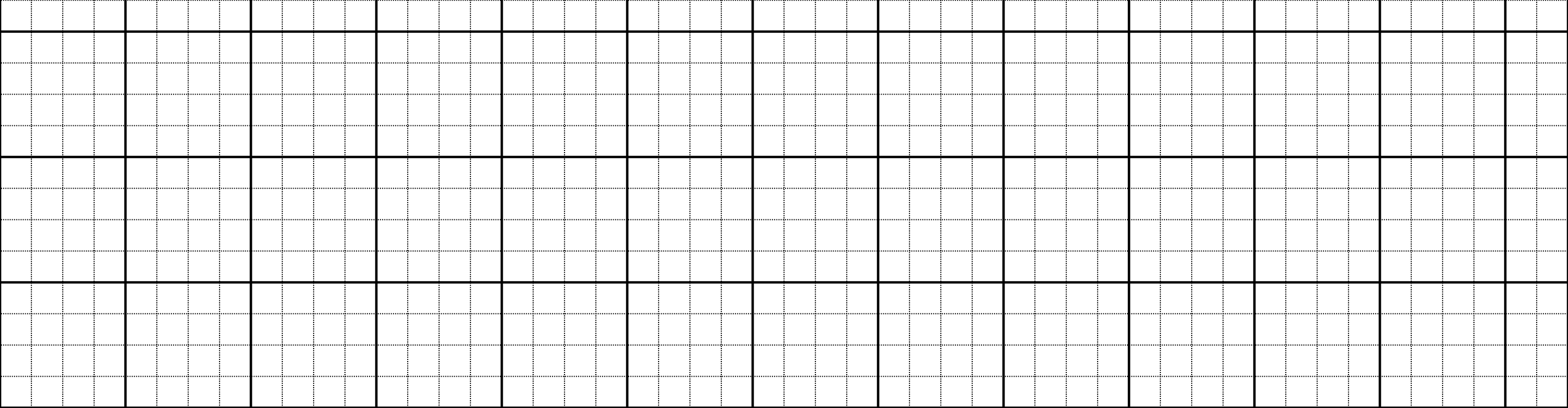 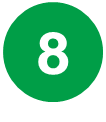 Chọn vần phù hợp thay cho ô vuông
a. ân hay uân?
huấn luyện
gần   gũi
đôi chân
b. im hay iêm?
trái tim
quý hiếm
lim dim
[Speaker Notes: GV nên cho HS làm việc nhóm, vẽ sơ đồ tư duy.]
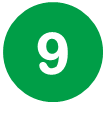 Trao đổi: Cần làm gì để bảo vệ các loài chim?
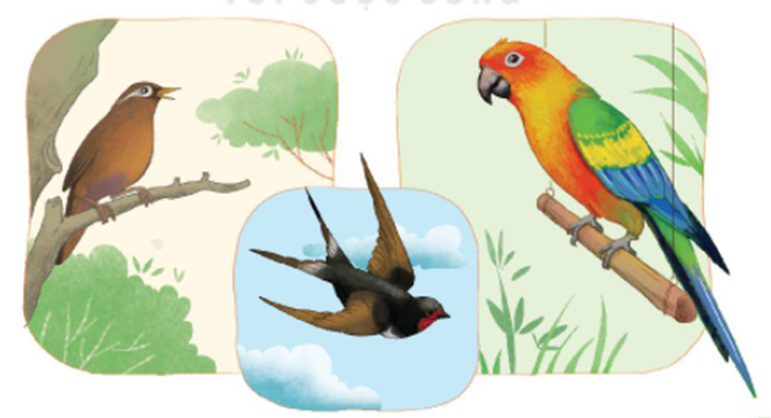 [Speaker Notes: Nên cho hs thảo luận nhóm và trình bày trên bảng lớp]
Dặn dò:
Xem lại bài từ trang 104 đến trang 107.
Chuẩn bị bài mới Bảy sắc cầu vồng (trang 108).